SC charge amplifier design
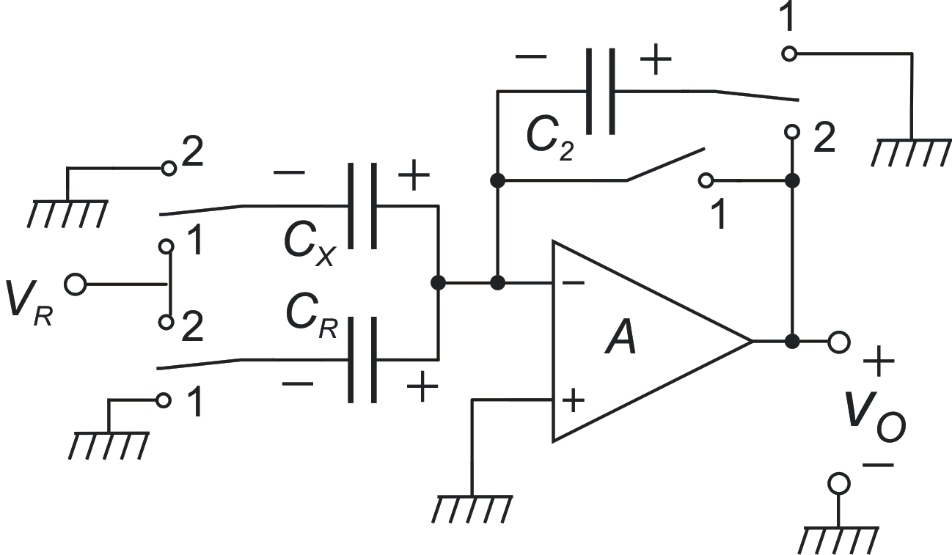 Sensor:
80 fF ≤ CX ≤ 180 fF
CR=80 fF
DCFS=100 fF
Design choices:
VR=Vdd=3.3 V (ratiometric)
C2=DCFS=100 fF
P. Bruschi – Mixed Signal Design
1
Dynamic range (only kT/C contribution is analyzed)
= 2174   (66.7 dB , 11.1 bit)
worst case: CX=180 fF
4125
0.527
P. Bruschi – Mixed Signal Design
2
Capacitance resolution
Example: a pressure sensor with linear response, such that:
P. Bruschi – Mixed Signal Design
3
If we have a sensor with all capacitances scaled up by a factor of 10:
0.8 pF ≤ CX ≤ 1.8 pF
CR=0.8 pF
DCFS=1 pF
Sensor:
= 6956   (76.8 dB)
13200
same ratio as before 0.527
P. Bruschi – Mixed Signal Design
4